DEPREM EĞİTİMİ
Son yıllarda sayısı gittikçe artan doğal afetler nedeniyle bir çok yakınımızı ve yurttaşımızı kaybettik. Hem dünyada hem Türkiye’de deprem ve diğer doğal afetlerle ilgili bilinçlendirme çalışmaları yapılmaktadır.
DEPREM EĞİTİMİ
Deprem artık hayatımızın bir gerçeği. Artık o kadar sık deprem haberi duyuyoruz ki bir çok insanda yeni fobiler ortaya çıkarttı. Kapalı alanda kalma korkusu nedeni ile doktora gidenlerin sayısı çoğaldı, insanlar evde otururken avizeye bakmadan edemez hale geldiler.
DEPREM EĞİTİMİ
Bu nedenle güvenilir kaynaklardan deprem hakkında daha geniş bilgiler alarak, afet sırasında yapılacakları çok iyi özümsememiz gerekiyor.
DEPREM EĞİTİMİ
Çökecekmiyiz, eğilecekmiyiz yoksa cenin pozisyonunamı geçeceğiz? En güvenli yer kapı kirişleri, ya da kolonlarmı? Koşarak aşağıyamı ineyim yukarımı çıkayım? Merdivenler güvenlimidir?
DEPREM EĞİTİMİ
Deprem esnasında ve sonrasında yapılacaklar hakkında her türlü bilgiye sahip olmamız ve bu bilgileri ailemize, yakınlarımıza yani kaybetmeyi göze alamadığımız herkes ile paylaşmamız gerekiyor.
DEPREM EĞİTİMİ
Deprem esnasında yapılacaklar gibi sonrasında da yapılacaklar hakkında bilinçlenmemiz ve örgütlenmemiz gerekiyor. Örgütlenmek belki bu işin en profesyonel kısmı ancak bir deprem çantası oluşturmak aslında çok basit
DEPREM EĞİTİMİ
Depremden sonra ihtiyaç duyacağınız eşyaları ve kısıtlı gıda maddelerini içeren bu çanta zamanı geldiğinde bize çok lazım olacak.
DEPREM EĞİTİMİ
Ayrıca kimlik, cüzdan, cep telefonu, araç ve ev anahtarı gibi önemli şeylerin bir arada olması veya deprem esnasında kolay ulaşılabilir bir yerde tutulmasıda gerekiyor.
DEPREM EĞİTİMİ
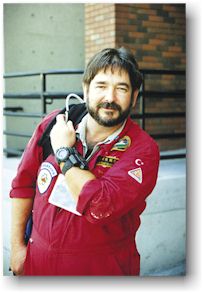 DOUG COPP
Doug Copp Anlatıyor
Adım Doug Copp. Dünyanın en tecrübeli kurtarma birimi Amerikan Uluslar arası Kurtarma Ekibinin Kurtarma şefi ve afet olayları müdürüyüm. Bu makaledeki bilgiler bir deprem anında hayat kurtaracaktır.
DEPREMDE YAPILMASI GEREKENLER
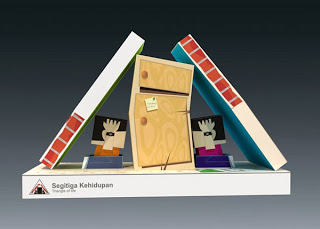 Doug Copp Anlatıyor
875 yıkılmış binaya sürünerek girdim, 60 ülkeden kurtarma ekipleriyle çalıştım, birçok ülkede kurtarma ekipleri oluşturdum, ve çok sayıda ülkede birçok kurtarma ekibinin üyesiyim. 2 Yıl boyunca birleşmiş milletler felaket "azaltma" uzmanıydım. 1985'ten beri aynı anda gerçekleşenler hariç dünyadaki bütün büyük  felaketlerde çalıştım.
Doug Copp Anlatıyor
1996'da benim hayatta kalma metodumun geçerliliğini ortaya koyan bir film yaptık. "Türk hükümeti, İstanbul belediyesi, İstanbul Üniversitesi, Case yapımcılık, ve ARTI" bu pratik ve bilimsel testin filme alınmasında işbirliği yaptılar.
Doug Copp Anlatıyor
. İçinde 20 maket (mannequis) olan bir okulu ve evi yıktık. On maket "çömel ve korun" metodunu  uygularken, 10 maket "hayat üçgeni" metodumu uyguladı.
Doug Copp Anlatıyor
Tasarlanmış yıkımdan sonra görüntüleri filme almak ve sonuçları belgelemek için enkazı geçip binaya girdik. Bina yıkımlarında oluşabilecek şartlar dahilinde direk olarak gözlemlenebilen ve bilimsel şartlar altında hayatta kalma tekniklerimi uyguladığım film;
Doug Copp Anlatıyor
"çömelip korunan/saklanan" kişiler için hayatta kalma şansının sıfır olduğunu ortaya koydu. 
Hayat üçgeni metodumu kullananlar için hayatta kalabilme şansı yaklaşık olarak % 100 oldu.
Doug Copp Anlatıyor
Bu film Türkiye'de ve Avrupa'nın geri kalan kısmında milyonlarca izleyici tarafından izlendi. 
Bu film ABD, Kanada ve Güney Amerika'da RealTV programında izlendi.
Doug Copp Anlatıyor
Enkazına girdiğim ilk bina 1985 Mexico City depreminde bir okuldu. Bütün çocuklar sıralarının altındaydı. Her bir çocuk kemiklerinin kalınlığına kadar ezilmişlerdi. 
Sıralarının yanındaki koridorlara uzanmış olsalardı hayatta kalmış olabilirlerdi.
Doug Copp Anlatıyor
Bu "ayıptı, gereksizdi" ve çocukların neden koridorlarda (sıraların arasında) 
 olmadığını merak ettim. 
O an, çocuklara bir şeyin /eşyanın altına saklanmalarının söylendiğini bilmiyordum.
Doug Copp Anlatıyor
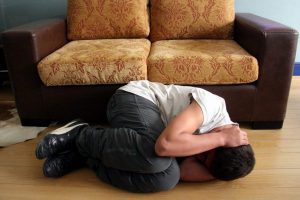 Doug Copp Anlatıyor
Basitçe ifade edilirse, binalar yıkılırken, objelerin üzerine düşen tavan ağırlığı veya içerideki mobilyalar bu nesnelere çarparken yanlarında bir yer, boşluk bırakırlar. Bu boşluk benim, 
"hayat üçgeni" dediğim alandır
Doug Copp Anlatıyor
Nesne ne kadar büyük ve ne kadar dayanıklı olursa daha az ezilecektir. 
Nesneler ne kadar az ezilirse boşluk ve bu boşluğu kullanan kişinin yaralanmama olasılığı o kadar artar. Bir dahaki sefere televizyonda
yıkılan bina izlerken gördüğünüz üçgenleri sayın. Heryerdeler. 
Yıkılan bir binada göreceğiniz en yaygın biçimdir.
Doug Copp Anlatıyor
Deprem anında hayatta kalma, ailelerine bakma ve başkalarını 
kurtarma hakkında 750 bin nüfuslu Trujillo kentinin İtfaiye bölümünü eğittim. Trujillo İtfaiye
Departmanının kurtarma şefi Üniversitede profesördür
Doug Copp Anlatıyor
Bana her yerde eşlik etti. Kişisel ifadeleridir: "Adım Roberto Rosales. Trujillo kurtarma ekibi şefiyim. 11 
yaşındayken çöken bir binada mahsur kaldım. Mahsur kalışım 1972 
 yılında 70.000 kişini öldüğü depremde oldu. Erkek Kardeşimin 
 motosikletinin yanında oluşan "hayat üçgeni" içinde hayatta kaldım.
Doug Copp Anlatıyor
Yataklarının veya sıraların, masaların altına giren arkadaşlarım ezilerek öldüler (isim, adres vb detayları anlatıyor). Ben hayat üçgeninin yaşayan örneğiyim. Ölen arkadaşlarım "çömel ve korun" örnekleridir.
Doug Copp Anlatıyor
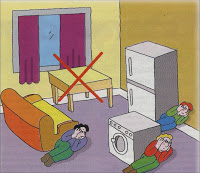 Doug Copp’un ÖNERİLERİ
1) "Binalar çökerken basitçe "çömelen ve korunan" kişiler istisnasız her defasında ezilerek ölüyorlar. Masa, araba gibi nesnelerin altına giren kişiler her zaman ezilirler.
Doug Copp’un ÖNERİLERİ
2) Kediler, köpekler ve bebekler'in hepsi doğal bir şekilde dizlerini ana rahmindeki gibi karınlarına doğru çekerek kıvrılırlar. 
Deprem anında sizde bu şekilde kıvrılmalısınız. Bu doğal bir güvenlik ve hayatta kalma içgüdüsüdür. Daha küçük bir boşlukta hayatta kalabilirsiniz. Hafifçe ezilecek ama yanında boşluk yaratacak bir kanepe, geniş büyük bir eşyanın yanında durun.
Doug Copp’un ÖNERİLERİ
3) Ahşap evler deprem anındaki en güvenli yapılardır. Sebebi basittir; ahşap esnektir ve depremin zorlamasıyla hareket eder. Eğer ahşap bina çökerse geniş yaşam boşlukları oluşur. Ayrıca, ahşap binalar daha az yoğunlukta yıkılış ağırlığına sahiptir. 
Tuğla binalar ayrı tuğla parçalarına ayrılacaklardır. Tuğlalar bir çok yaralanmalara sebep olacaktır, ama (beton) bloklardan daha az ezilmiş vücutlar yaratırlar.
Doug Copp’un ÖNERİLERİ
4) Eğer gece yataktayken deprem olursa, basitçe yuvarlanarak yataktan düşün. Yatağın çevresinde güvenli bir boşluk oluşacaktır. 
Oteller müşterilerine deprem anında yatakların yanında yere uzanmalarını salık veren bir uyarı notunu odalarda her kapının 
 arkasına asarlarsa depremlerde çok büyük hayatta kalma oranlarını sağlayabilirler.
Doug Copp’un ÖNERİLERİ
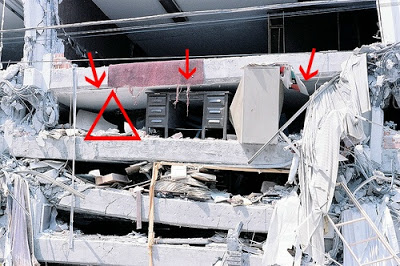 Doug Copp’un ÖNERİLERİ
5) Televizyon izlerken deprem olursa ve kolayca kapıdan veya pencereden dışarı kaçmak mümkün değilse, kanepe veya büyük bir koltuğun/sandalyenin yanında cenin pozisyonunda kıvrılarak yere uzanın..
Doug Copp’un ÖNERİLERİ
6) Bina çökerken Kapı kirişlerinin altına geçen herkes ölür... Nasıl mı? Eğer kapı kirişlerinin altına geçerseniz ve kapı kirişi öne veya arkaya doğru düşürse inen tavanın altında   ezilirsiniz. Eğer
kapı kirişi yana doğru yıkılırsa ikiye bölünürsünüz. Her iki durumda da 
 ölürsünüz!
Doug Copp’un ÖNERİLERİ
7) Hiçbir zaman merdivenlere gitmeyin/yönelmeyin. Merdivenler (ana binadan) farklı bir "frekans aralığına" sahiptir; ana binadan bağımsız/ayrı olarak sarsılırlar. Merdivenler ve binanın geri kalanı devamlı olarak birbirlerine çarparlar, ta ki
merdivenlerin yıkılışı gerçekleşene kadar.
Doug Copp’un ÖNERİLERİ
Merdivenlere ulaşan insanlar basamaklar yüzünden yaralanırlar. Korkunç şekilde sakatlanırlar. 
Bina yıkılmasa dahi, merdivenlerden uzak durun. Merdivenler binanın hasar görmesi en muhtemel kısmıdır. Depremde yıkılmamış olsa dahi, merdivenler bağırarak kaçmaya çalışan insanların aşırı yüklenmesi ile çökebilir.
 Merdivenler binanın geri kalan kısmı zarar görmemiş olsa dahi her zaman güvenlik açısından kontrolden geçirilmelidir.
Doug Copp’un ÖNERİLERİ
8) Binanın dış duvarlarına yakın yerlerde durun, mümkünse dışına çıkın. Binanın iç kısımlarındansa dış kısımlarına yakın yerlerde olmak çok daha iyidir. 
Binanın dış çevresinden ne kadar
içeride olursanız, çıkış yolunuzun kapanma ihtimali o kadar artacaktır.
Doug Copp’un ÖNERİLERİ
9) Aynen Nimitz yolundaki katlar arasındaki (yıkılan) blokların meydana getirdiği gibi, deprem anında üst yolun yıkılmasıyla ezilen araçların içinde bulunan insanlar ezilirler. 
San Francisco depreminin kurbanlarının hepsi araçlarının içindeydiler.
Hepsi öldü.
Doug Copp’un ÖNERİLERİ
Araçlarının dışına çıkıp,aracın yanına uzanıp veya oturarak kolaylıkla hayatta kalabilirlerdi. Ölen herkes eğer araçlarından çıkıp, araçlarının yanına oturabilseler veya uzanabilselerdi yaşıyor olabilirdi. 
Ezilen bütün araçların yanında-kolonların direkt olarak üzerine düştüğü araçlar hariç- 3 feet yükseklikte boşluklar oluşmuştu.
Doug Copp’un ÖNERİLERİ
10) Enkaz halindeki gazete ofislerini ve çok miktarda kağıdın olduğu ofisleri dolaşırken kağıdın sıkışmadığını/ezilmediğini keşfettim. Kağıt yığınlarının/kümelerinin etrafında geniş boşluklar bulunur/oluşur. Yine bu
Boşluklarda Hayat Üçgenidir…